1 Corinthians 13:4–7
Love is patient and kind; love does not envy or boast; it is not arrogant  or rude. It does not insist on its own way; it is not irritable or resentful; it does not rejoice at wrongdoing, but rejoices with the truth. Love bears all things, believes all things, hopes all things, endures all things.
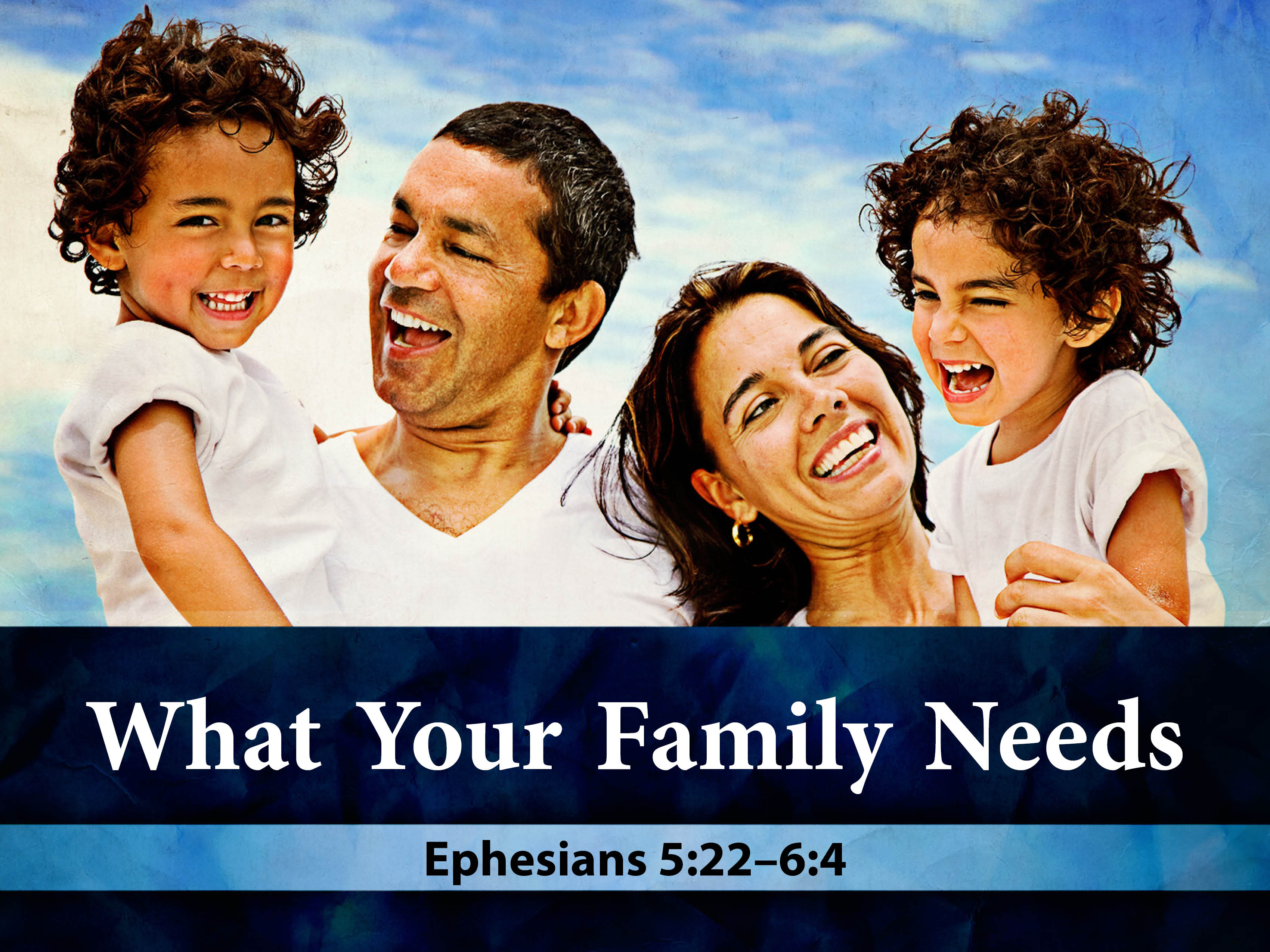 Your family needs God.
The typical family finds themselves overworked, over stressed, and overly busy.
Psalm 127:1–2
Your family needs a husband that will lead.
Ephesians 5:25–33
Four qualities: 
Leadership governed by love. 
Leadership with direction.
Leadership that takes responsibility
Leadership that meets the needs of others.
Your family needs a wife that is supportive.
The family is a team.
Ephesians 5:33; Genesis 2:18; Proverbs 31:10–12
Proverbs 14:1; 1 Timothy 5:14; Titus 2:5; 1 Peter 3:1–4
Your family needs children who are trained in the Lord.
Ephesians 6:1–4
Proverbs 22:6
Your family needs a church that will strengthen your family.
Matthew19:4–6
Ephesians 5:22–6:4